«Special pharmaceutical chemistry»
Alkaloids, indole derivatives.
Drugs derived from imidazole and bezimidazole.
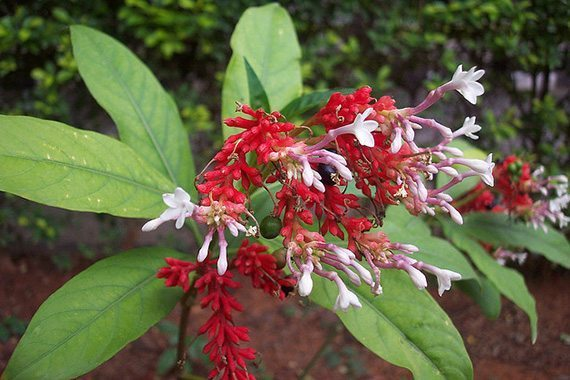 Associate Professor Gureeva E.S.
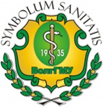 Alkaloids indole derivatives. Reserpine
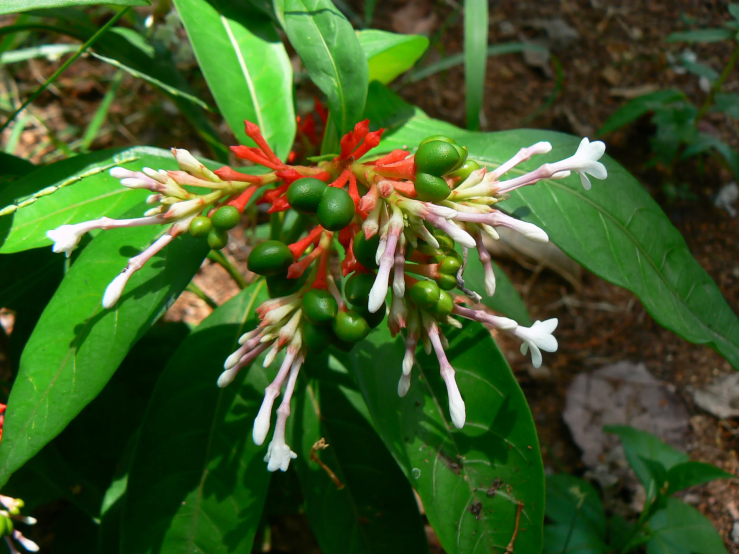 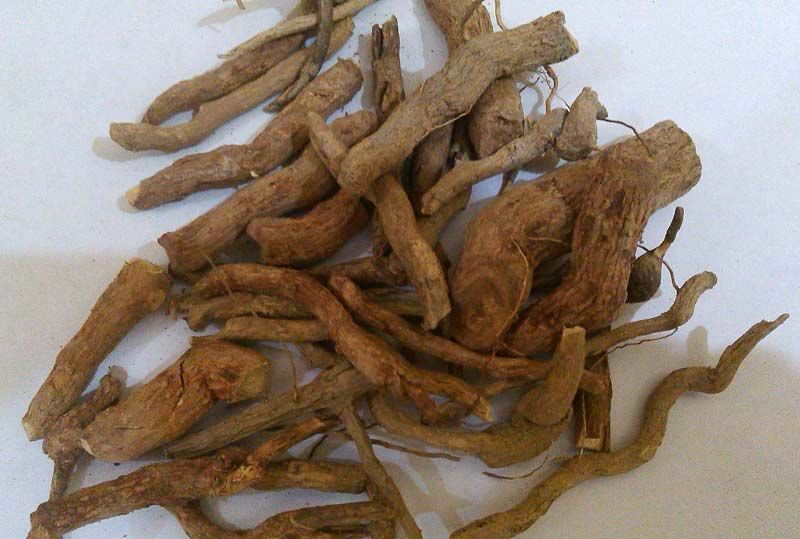 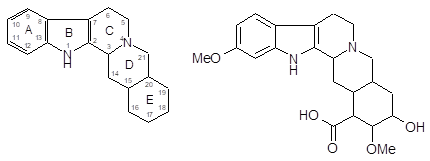 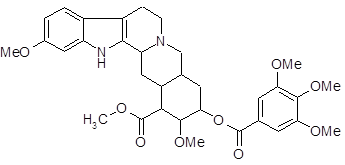 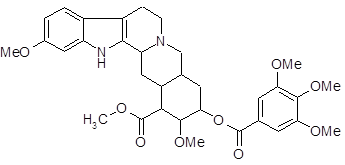 Alliohimbane	           Reserpine acid
Reserpine
2
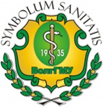 Alkaloids indole derivatives. Reserpine
Obtaining
The alkaloids are extracted from the crushed roots using ether as a base after treatment with ammonia solution. 
They are then converted into tartaric acid salts and again into bases.
The alkaloid mixture is separated by adsorption chromatography. The reserpine zone is isolated and the alkaloid is extracted with dichloroethane. 
and then recrystallised from methanol.
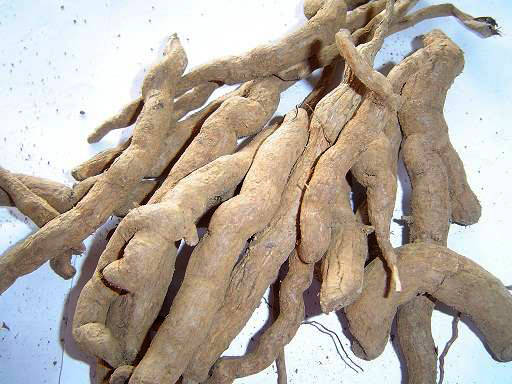 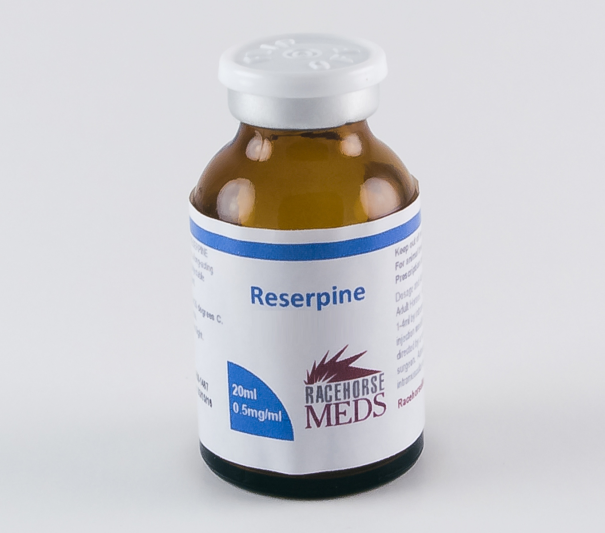 Physical properties
Reserpine is a white or yellowish fine crystalline powder. The left-rotating optical isomer of reserpine base is used in medicine. Like other bases, it is very insoluble in water and ethanol, but easily soluble in chloroform and acetic acid.
3
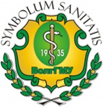 Alkaloids indole derivatives. Reserpine
Identification
IR and UV spectrophotometry
2.	Colour reactions in the action of acids
It gives coloured reactions with
Concentrated sulphuric acid - (yellow), 
Nitric acid (yellow, turning brick red), 
A mixture of these acids (yellow-green). 
When a reagent consisting of ferric chloride and phosphoric acid is added, the yellow colour changes to bright blue, 
If potassium dichromate is used as a reagent in the presence of concentrated acetic acid, a bright green colour appears, which changes to violet and then reddish brown.
4
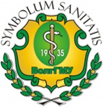 Alkaloids indole derivatives. Reserpine
Identification
3.	Interaction with common alkaloid reagents
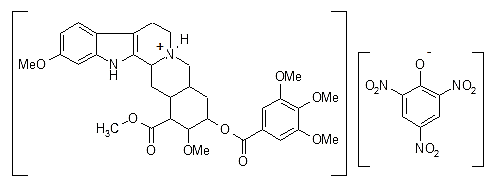 With picric acid it forms picrate
With Frede's reagent (saturated solution of molybdenum acid in concentrated sulphuric acid) (blue, turning green), 
With Marquis’ and Mandelin reagents (200 millilitres of sulphuric acid per 1 gram of ammonium vanadate) (blue, turning green on heating).
5
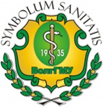 Alkaloids indole derivatives. Reserpine
Identification
4.	Reserpine nitrosation
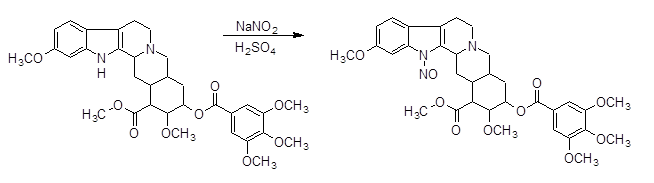 green fluorescence
6
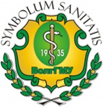 Alkaloids indole derivatives. Reserpine
Identification
5.	Reserpine oxidation
Oxidation of reserpine with potassium iodate in acetic acid medium (after heating) results in formation of 3-dehydroreserpine, a yellow coloured product with maximum light absorption at 390 nm.
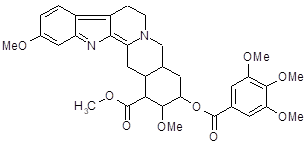 7
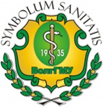 Alkaloids indole derivatives. Reserpine
Identification
6.	Condensation with aldehydes (Van Urk reaction)
With a solution of vanillin in hydrochloric acid it acquires a pink colouring, and a solution of n-dimethylaminobenzaldehyde in the presence of glacial acetic and sulphuric acids is initially coloured green, which after the addition of an excess of glacial acetic acid turns to red.
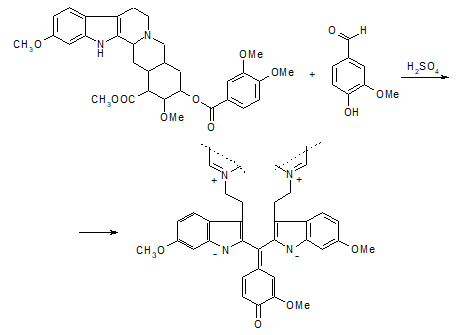 8
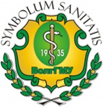 Alkaloids indole derivatives. Reserpine
Assay
1.	Non-aqueous titration in glacial acetic acid
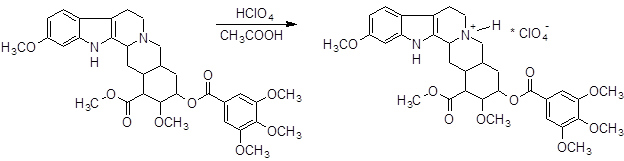 2.	Acidometry in alcoholic medium
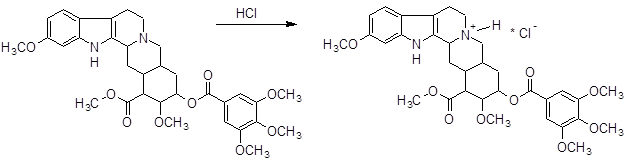 3.	Photometry
9
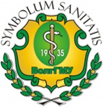 Alkaloids indole derivatives. Reserpine
Storage
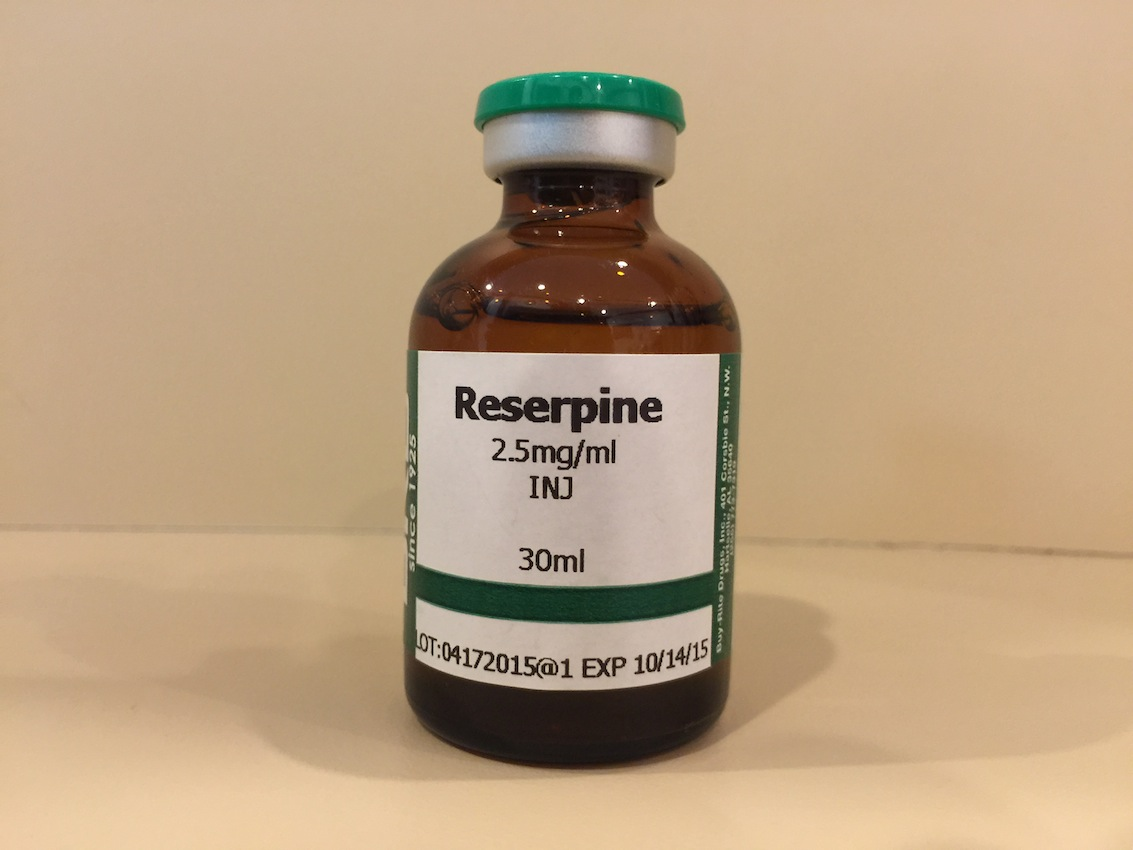 Reserpine is stored in well-corked orange glass jars in a cool place protected from light. It is capable of isomerisation and oxidation under the influence of light, air and heat. Solutions in which reserpine can also be hydrolysed are particularly easily oxidised.
Medical use
Reserpine is used as a neuroleptic and hypotensive agent. It is prescribed for the treatment of hypertension and neuropsychiatric disorders.
10
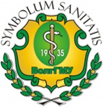 Alkaloids indole derivatives. Strychnine nitrate
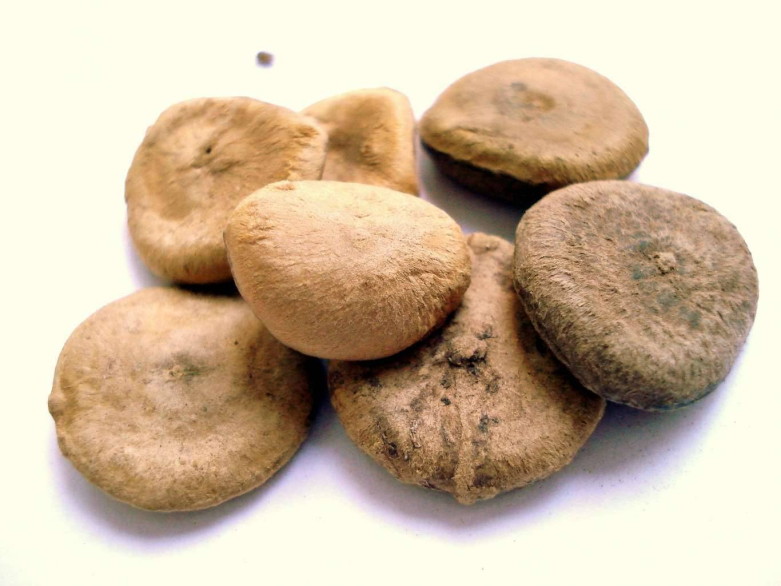 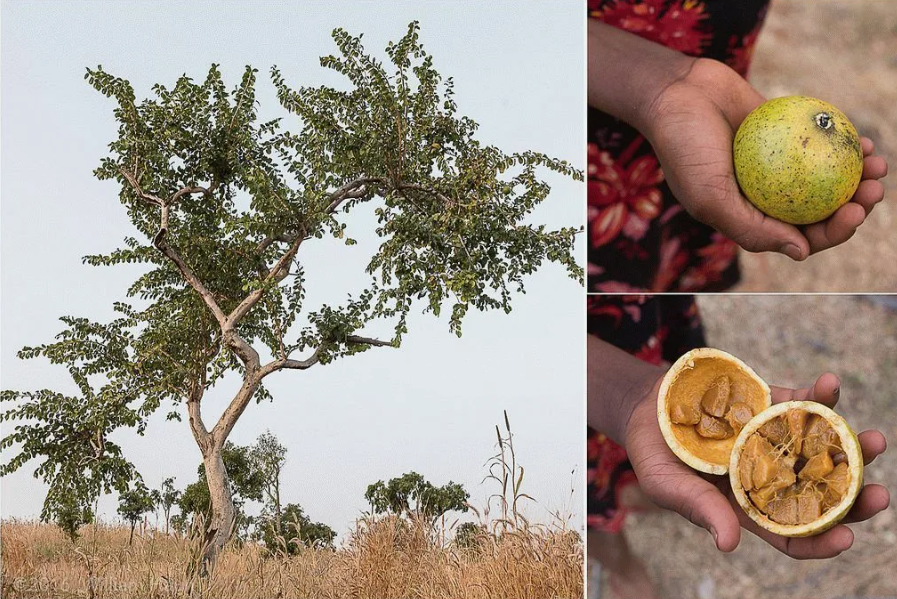 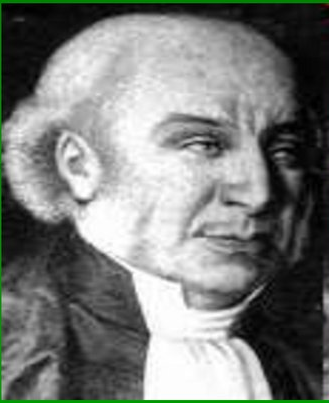 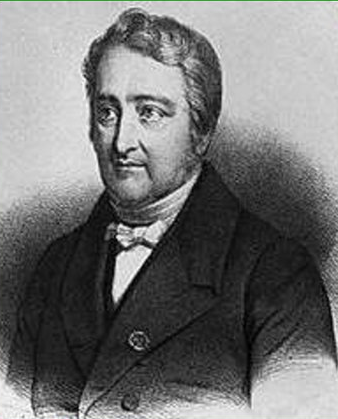 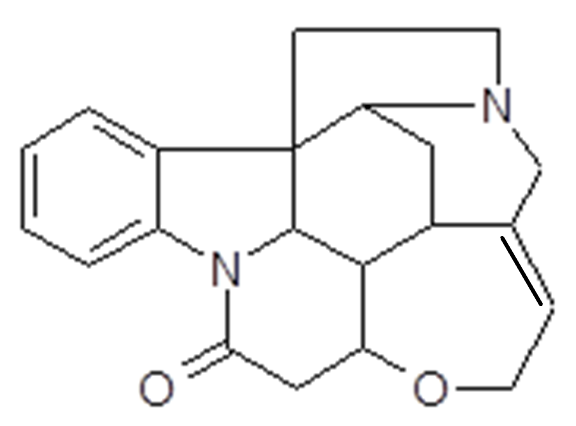 11
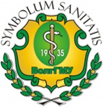 Alkaloids indole derivatives. Strychnine nitrate
Physical properties
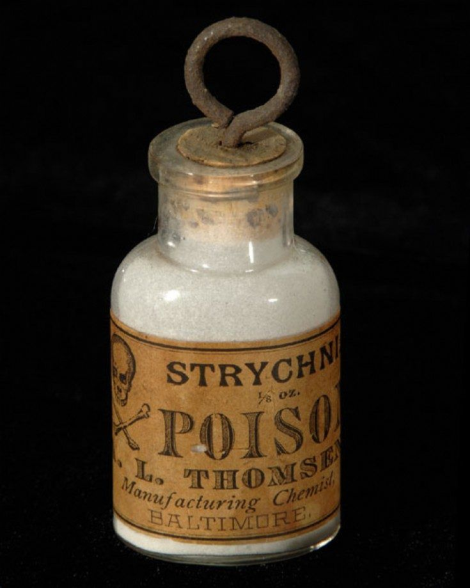 The drug is colourless, shiny needle-like crystals or white crystalline powder of bitter taste. Hardly soluble in water and alcohol, easily in boiling water, insoluble in ether.
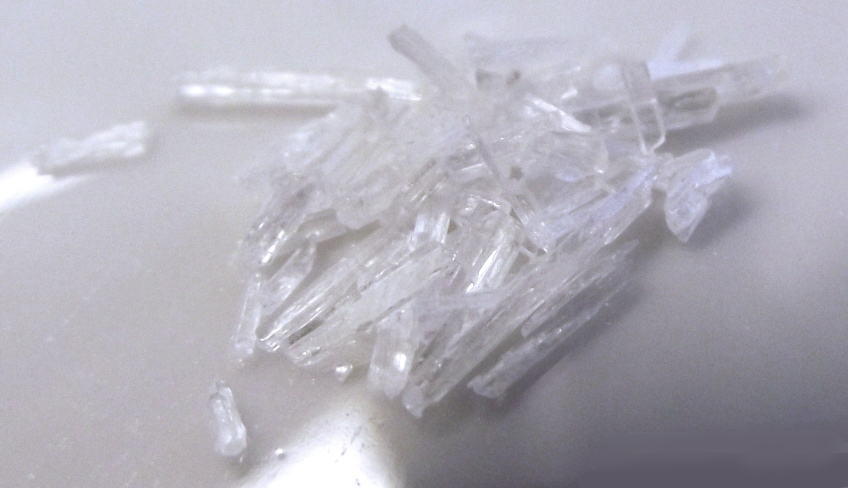 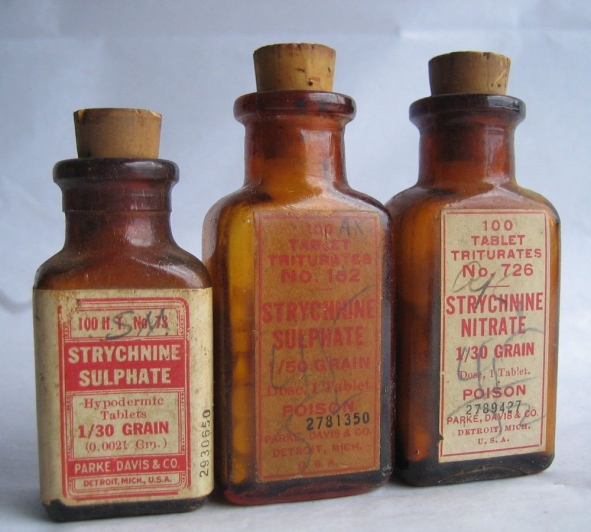 12
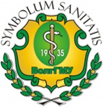 Alkaloids indole derivatives. Strychnine nitrate
Identification
IR and UV spectrophotometry
2.	Vitali-Morin reaction
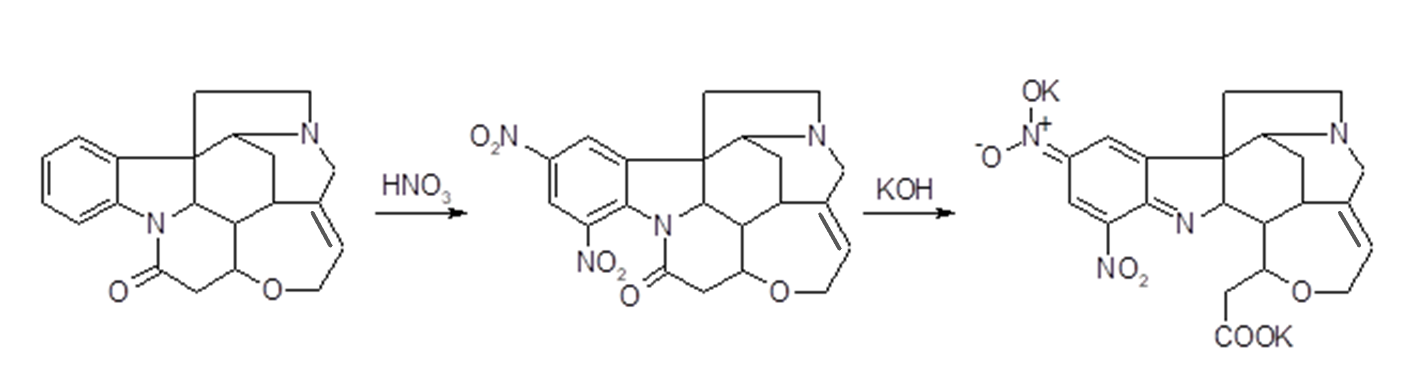 3.	Oxidation in acidic medium
When the drug is exposed to potassium bichromate crystals in the presence of concentrated sulphuric acid, rapidly disappearing streaks of violet and blue colour are formed on the walls of the porcelain cup.
13
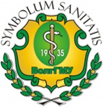 Alkaloids indole derivatives. Strychnine nitrate
Identification
4.	Interaction reaction with common alkaloid reagents
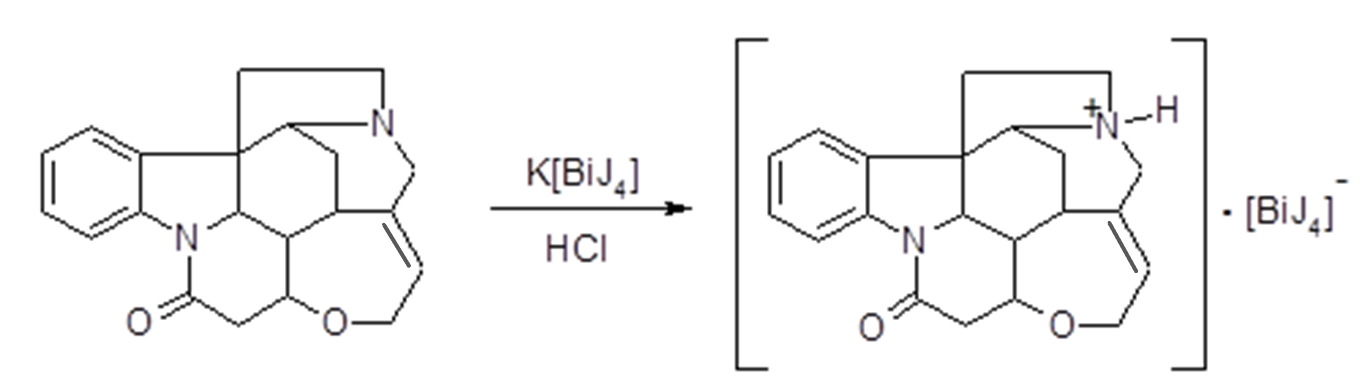 Strychnine gives coloured precipitates with general alkaloid reagents. Particularly sensitive reagents for it are: Dragendorf's reagent, Meyer's reagent, phosphorus-tungstic acid. 
Erdmann's, Frede's and Markus' reagents do not give colour reactions with strychnine.
14
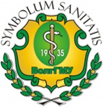 Alkaloids indole derivatives. Strychnine nitrate
Identification
5.	Condensation with vanillin
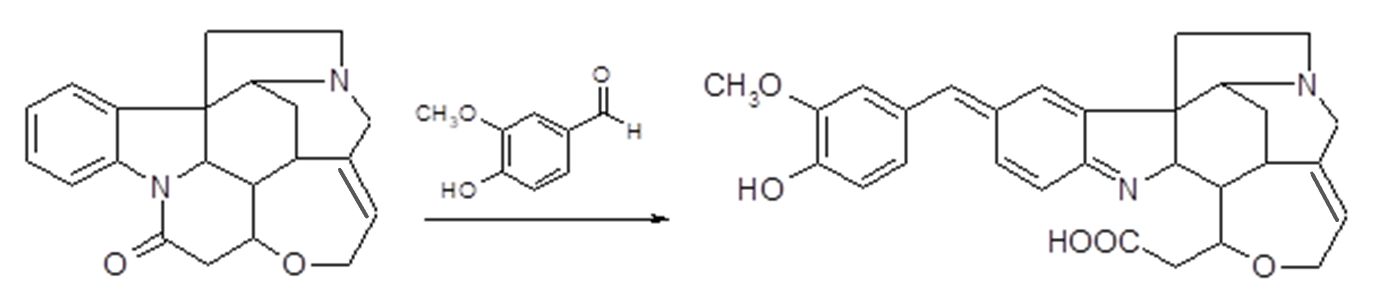 pink-purple colour
6.	Detection of nitrate ion
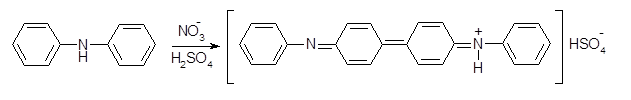 blue colour
15
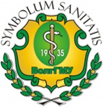 Alkaloids indole derivatives. Strychnine nitrate
Assay
Neutralisation
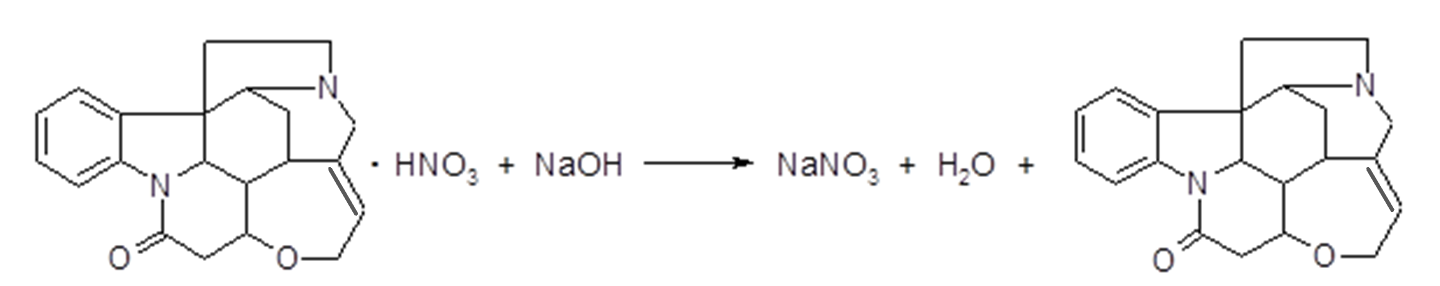 Medical use
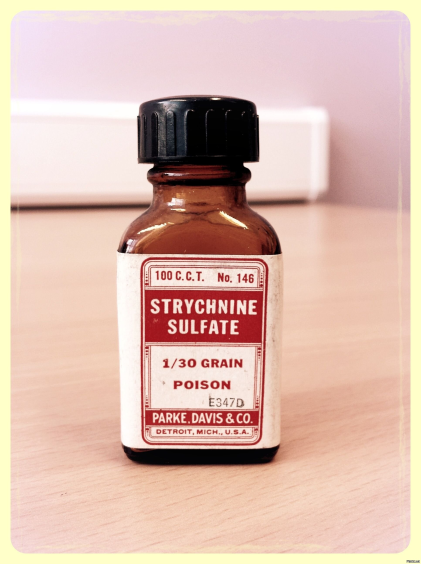 Strychnine excitatory effect on the central nervous system, tones skeletal muscle, heart muscle, stimulates metabolic processes. In large doses causes convulsions. It is used as a tonic agent for low metabolic processes, rapid fatigue, hypertension.
16
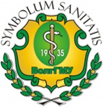 Alkaloids indole derivatives. 
Physostigmine salicylate
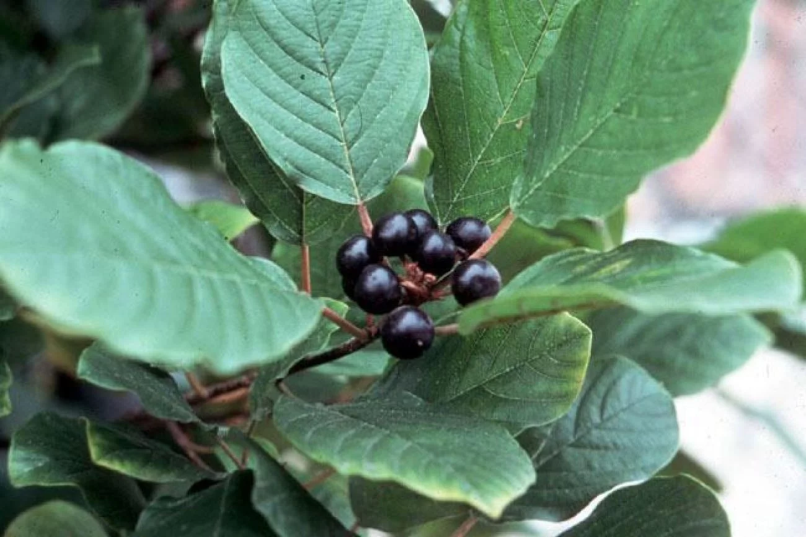 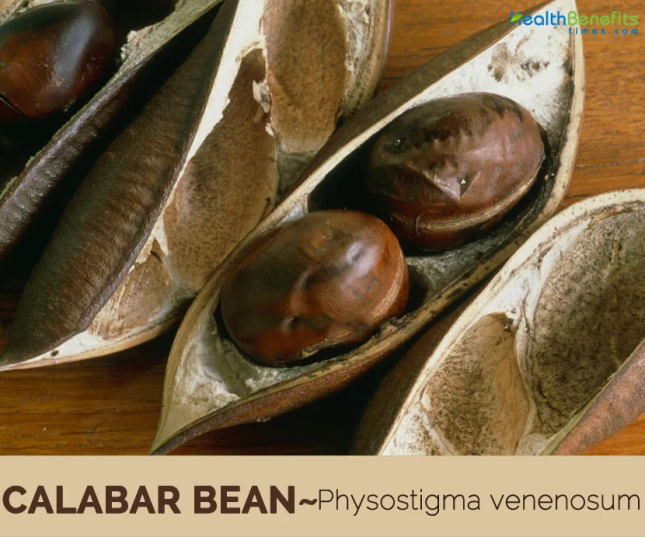 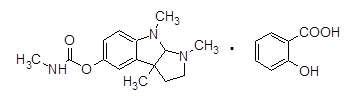 Colourless lustrous prismatic crystals. Red coloured by light and air. Difficult to dissolve in water, soluble in alcohol, slightly soluble in ether.
17
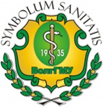 Alkaloids indole derivatives. 
Physostigmine salicylate
Identification
1.	IR- and UV-spectrophotometry
2.	Interaction with common alkaloid reagents
3.	Colour reaction using ammonia solution
Ammonia solution is added to the drug solution and the mixture is evaporated in a porcelain cup on a water bath until dry; the residue should be blue in colour. Dissolve the residue in alcohol to give a blue solution. If this solution is acidified with acetic acid, a red colouring and fluorescence appear, which increases when the solution is diluted with water.
4.	Determination of salicylates
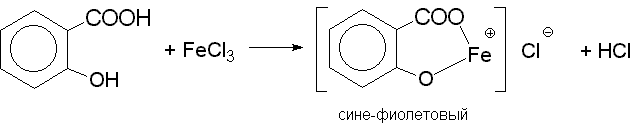 18
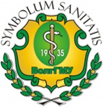 Alkaloids indole derivatives. 
Physostigmine salicylate
Assay
Alkalimetry
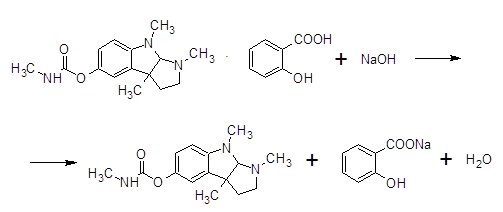 19
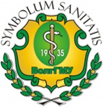 Alkaloids indole derivatives. 
Physostigmine salicylate
Storage
In well-corked orange glass jars, in a place protected from light.
Medical use
Anticholinesterase, miotic agent. Used in the form of eye drops and ointment. Rarely injected under the skin.
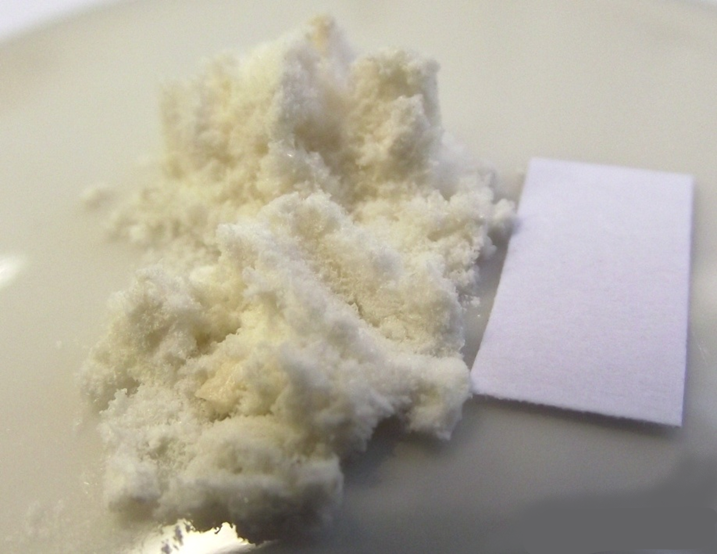 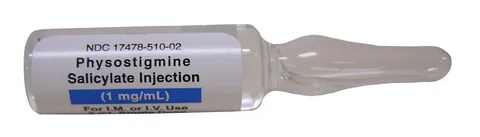 20
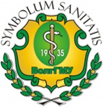 Neostygmine methylsulfate (Proserine)
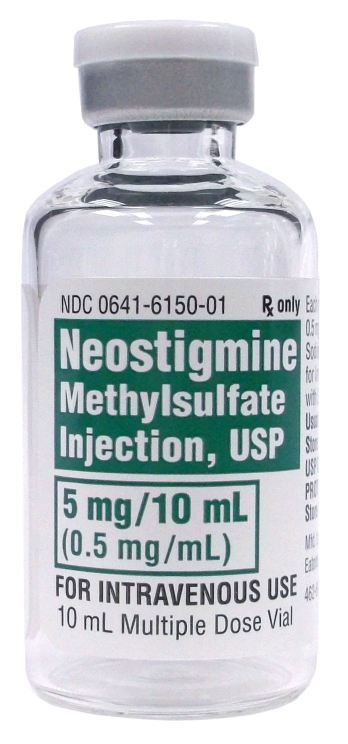 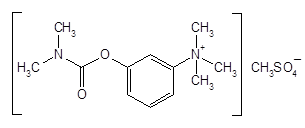 Physical properties
White crystalline powder, odourless, bitter taste. Hygroscopic. Gains pink colour in the light.
Neostigmine methyl sulphate is very readily soluble in water, readily soluble in ethanol and chloroform, practically insoluble in ether.
21
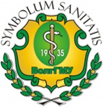 Neostygmine methylsulfate (Proserine)
Obtaining
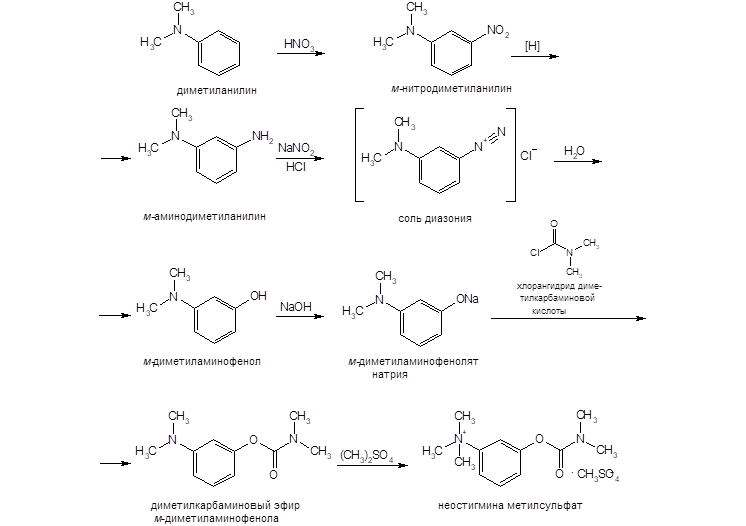 22
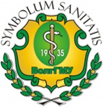 Neostygmine methylsulfate (Proserine)
Identification
1.	IR- and UV-spectrophotometry
2.	Interaction with iodine solution
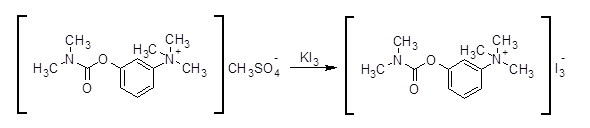 brown coloured precipitate
23
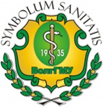 Neostygmine methylsulfate (Proserine)
Identification
3.	Hydrolysis
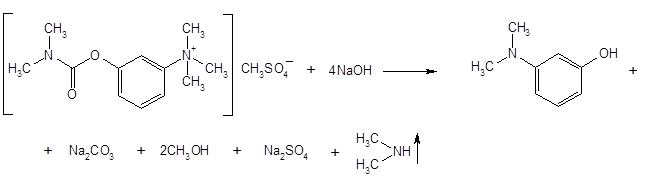 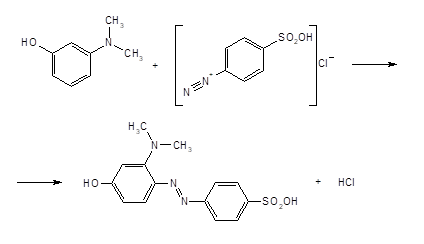 The dimethylamine released during hydrolysis is detected by a characteristic odour and a blue colour change of wet litmus paper. 
The sulphate ion is discovered by reaction with barium chloride solution.
red-orange
24
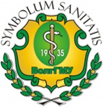 Neostygmine methylsulfate (Proserine)
Assay
1.	Non-aqueous titration
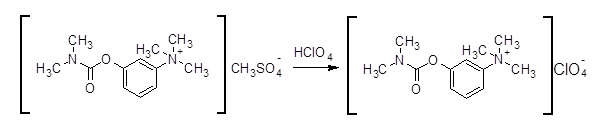 2.	Iodometry
3.	Spectrophotometry
4.	Extraction-photometric method
25
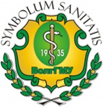 Neostygmine methylsulfate (Proserine)
Assay
5.	Kjeldahl method
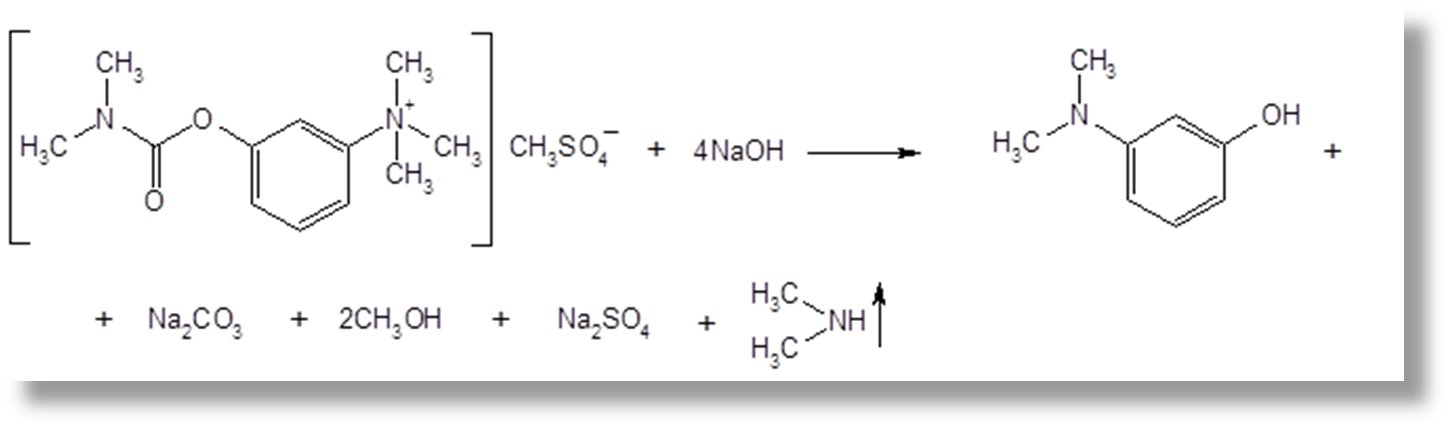 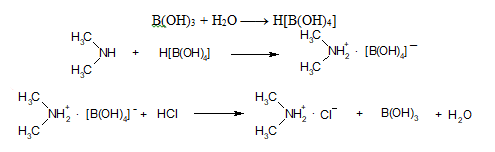 26
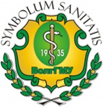 Neostygmine methylsulfate (Proserine)
Storage
Neostigmine methyl sulphate is stored in a light protected, dry place, taking into account not only its ability to oxidise in air but also its hygroscopicity.
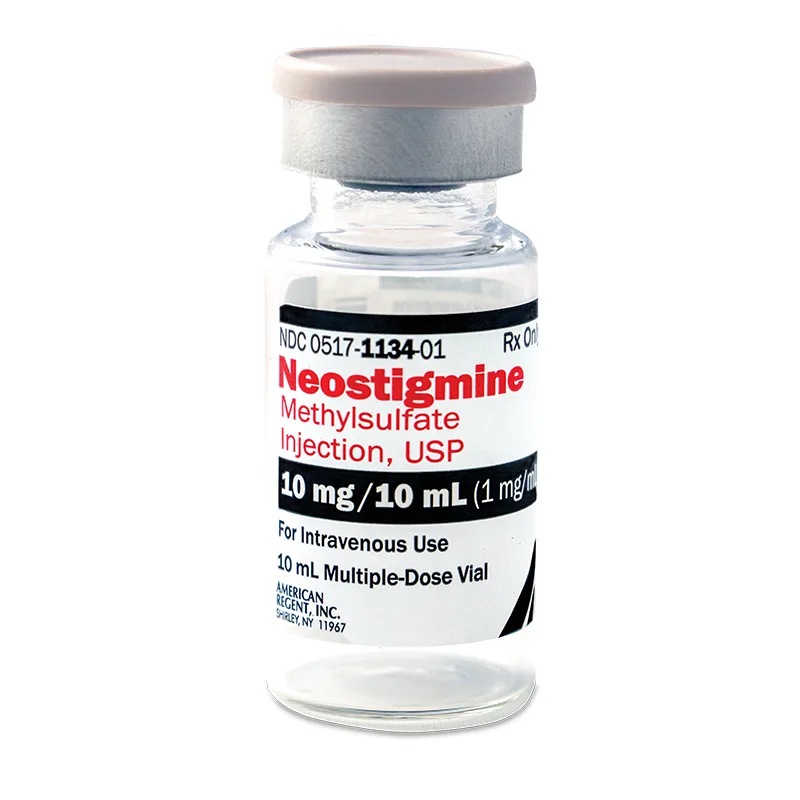 Medical use
Neostigmine methylsulfate is used as a synthetic analogue of physostigmine as an anticholinesterase and antimyasthenic agent, antagonist of curare-like drugs. In ocular practice it is prescribed in the form of 0.5% solutions. In myasthenia gravis, motor disorders of various etiologies, neuritis, 0.05% solution is administered intravenously or subcutaneously
27
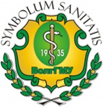 Imidazole derivative alkaloids. Pilocarpine hydrochloride
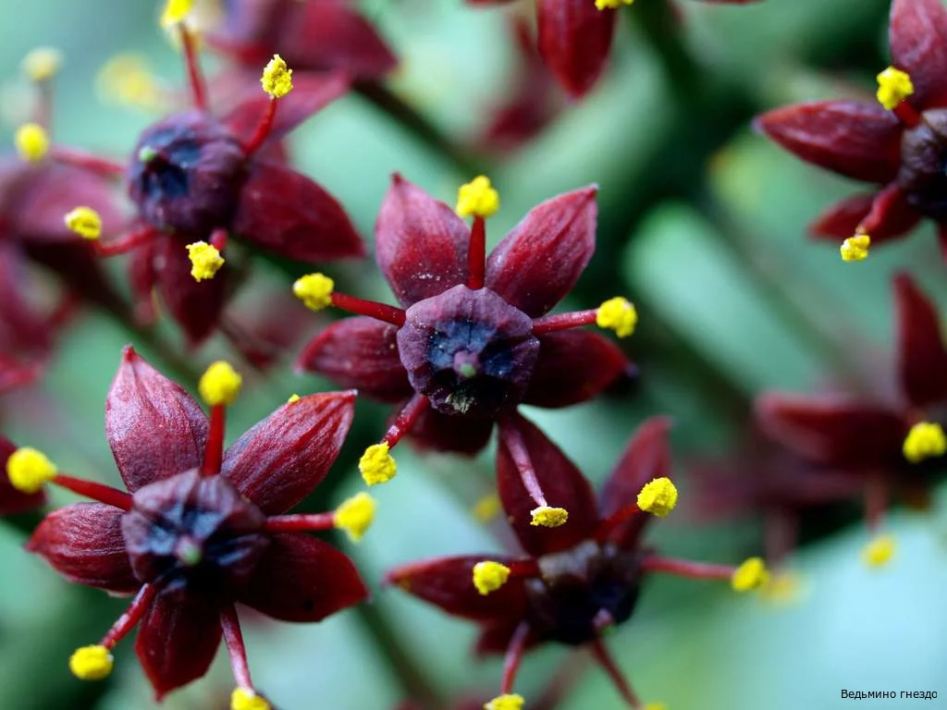 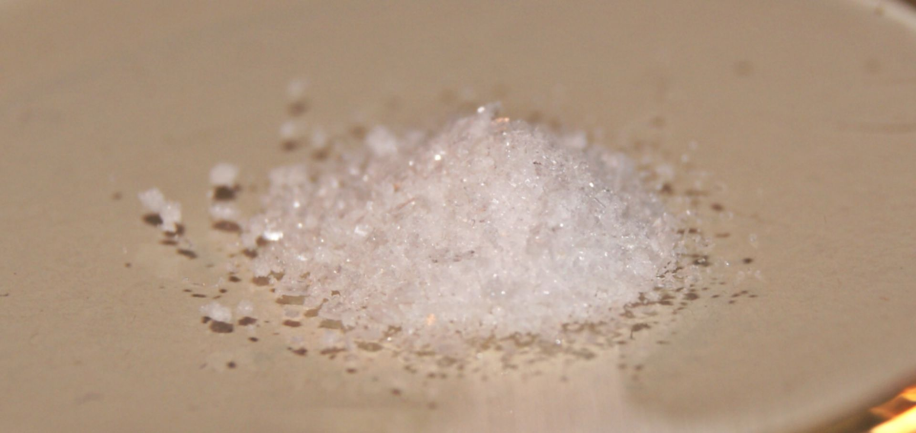 Colourless crystals or odourless crystalline powder. Hygroscopic. Temperature range 200-203oc. Specific rotation from +88.5 to +91° (2% aqueous solution).
It is very soluble in water, easily soluble in ethanol, practically insoluble in ether and chloroform.
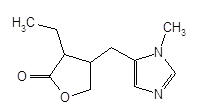 28
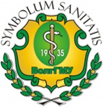 Imidazole derivative alkaloids. Pilocarpine hydrochloride
Obtaining
I
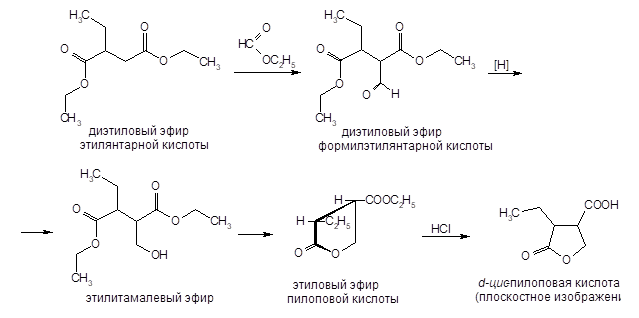 29
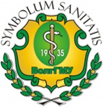 Imidazole derivative alkaloids. Pilocarpine hydrochloride
Obtaining
II
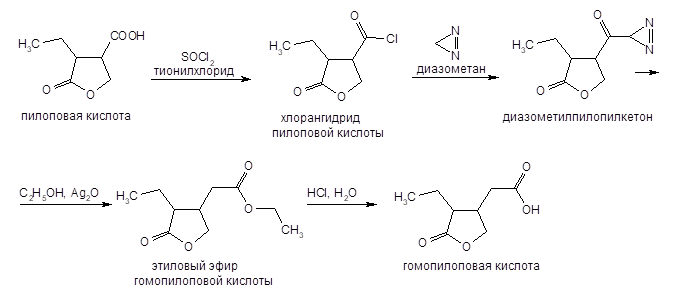 30
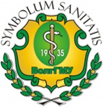 Imidazole derivative alkaloids. Pilocarpine hydrochloride
Obtaining
III
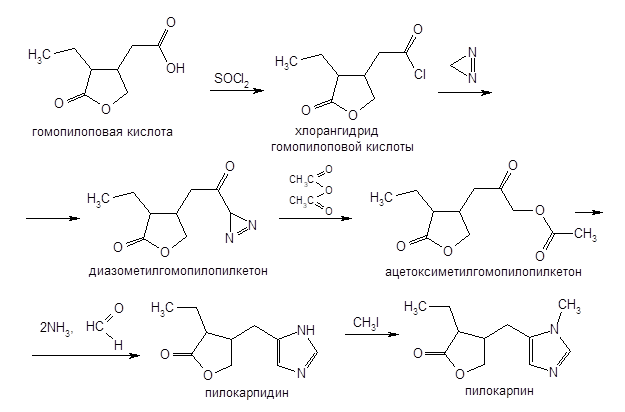 31
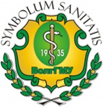 Imidazole derivative alkaloids. Pilocarpine hydrochloride
Identification
IR and UV spectrophotometry
2.	Interaction with common alkaloid reagents
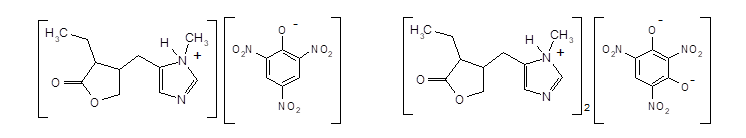 3.	General detection reaction for tertiary amines
When heated with a 2% solution of citric acid in acetic anhydride, a red colouring occurs.
32
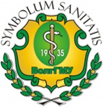 Imidazole derivative alkaloids. Pilocarpine hydrochloride
Identification
4.	Reaction with sodium nitroprusside
In alkaline medium a cherry colouring is formed, which does not disappear when excess hydrochloric acid is added.
5.	Formation of suprachromic acids
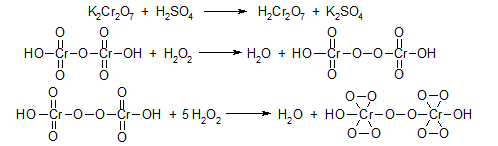 Benzene or chloroform extraction acquires a blue-violet colour (in the absence of pilocarpine, the coloured product is not extracted with benzene).
33
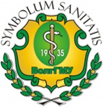 Imidazole derivative alkaloids. Pilocarpine hydrochloride
Identification
6.	Hydroxamic reaction
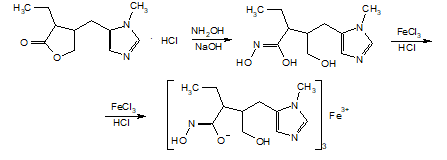 violet-red
34
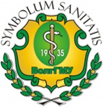 Imidazole derivative alkaloids. Pilocarpine hydrochloride
Assay
1.	UV spectrophotometry
Water or 0.01 M hydrochloric acid solution is used as a solvent. The analysis is performed at a wavelength of 215 nm (specific absorption index 223.7).
2.	Photocolorimetric determination
The method is based on the coloured reaction of pilocarpine with sodium nitroprusside. In alkaline medium a cherry colouring is formed, which does not disappear when excess hydrochloric acid is added.
3.	Non-aqueous titration
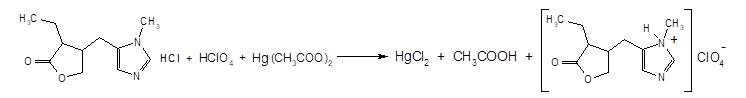 35
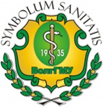 Imidazole derivative alkaloids. Pilocarpine hydrochloride
Assay
4.	Alkalimetry
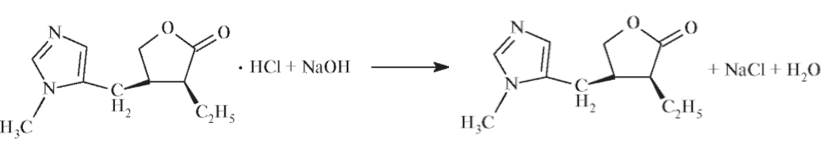 5.	Reverse iodometric titration
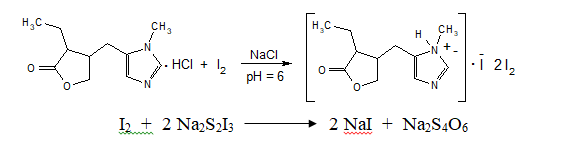 36
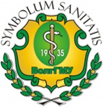 Imidazole derivative alkaloids. Pilocarpine hydrochloride
Storage
Pilocarpine hydrochloride is stored in well sealed containers protected from light and moisture. Such storage conditions should be observed due to its hygroscopic nature, as well as the possibility of hydrolysis and oxidation. Even in the absence of light, pilocarpine hydrochloride is destroyed in a humid atmosphere. The degradation is accelerated with increasing temperature.
Medical use
Pilocarpine hydrochloride is used as a cholinomimetic (miotic) agent (atropine antagonist). It is usually prescribed in the form of eye drops in the treatment of glaucoma, including acute attack, impaired trophism of the eye in thrombosis of the central vein of the retina or acute obstruction of its arteries, optic nerve atrophy, vitreous haemorrhage; elimination of mydriatic effect of atropine, homatropine, scopolamine.
37
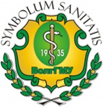 Thank you for attention!
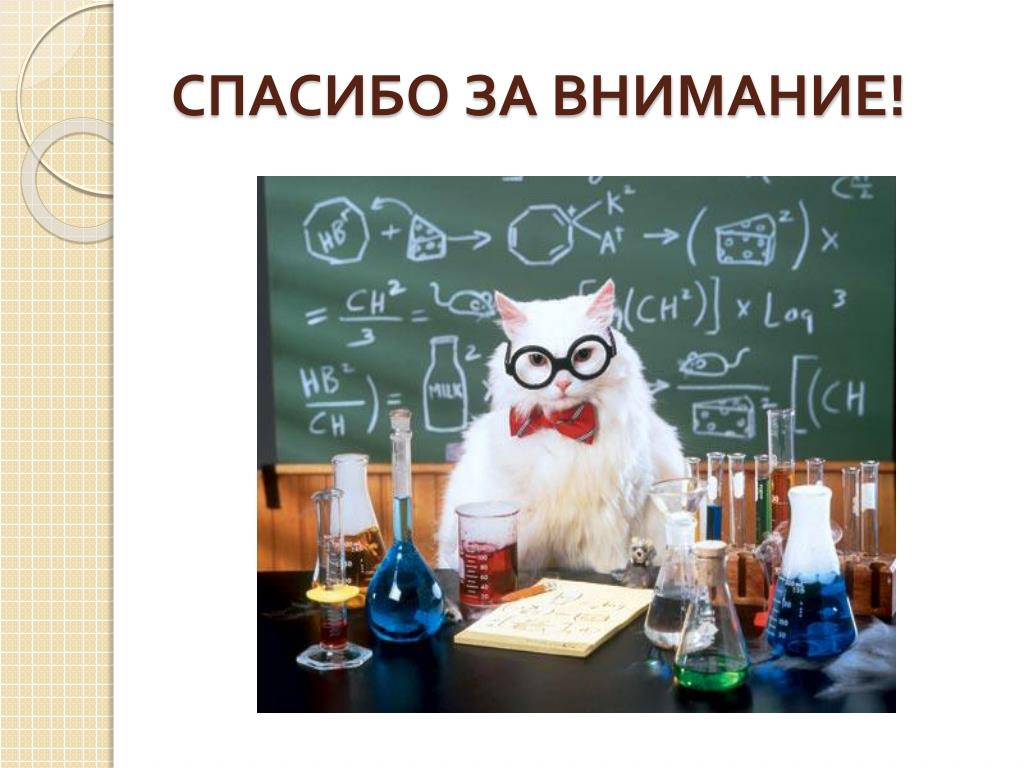 38